Воспроизведение слов с различным звуко-слоговым составом
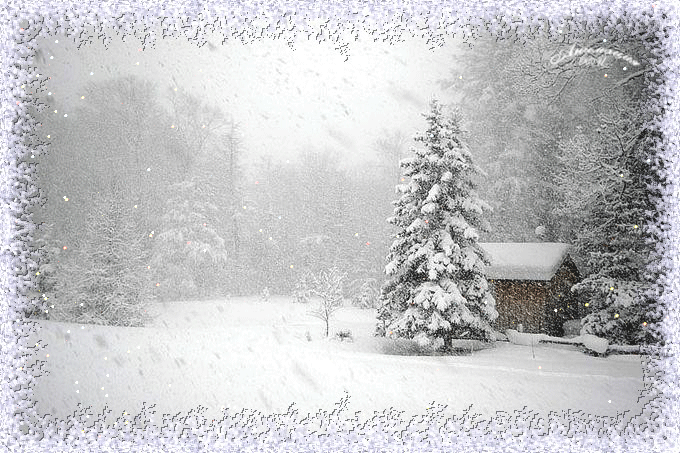 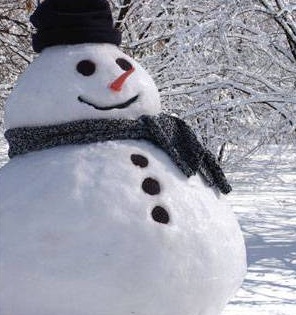 Звуковой анализ
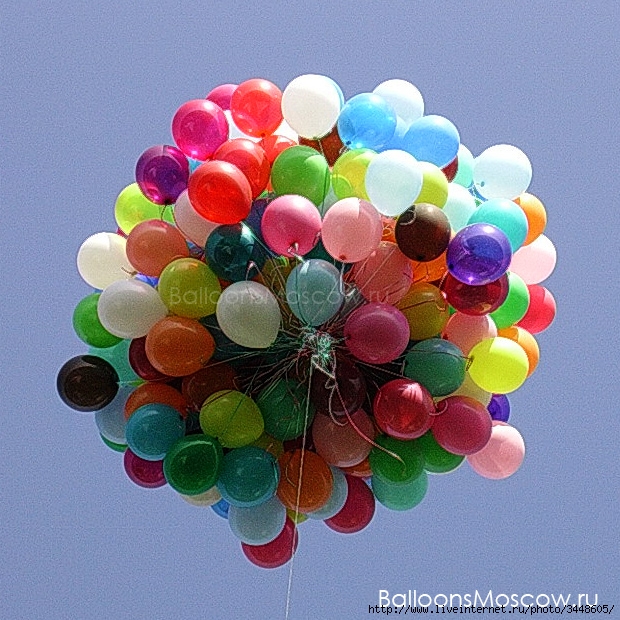 Молодец!